ГОУ Центр образования «Школа здоровья» № 1099 «Ярославский»
«ПСИХОЛОГИЧЕСКОЕ ЗДОРОВЬЕ МЛАДШЕГО ШКОЛЬНИКА. ЗДОРОВЬЕСБЕРЕГАЮЩАЯ РАБОТА 
В НАЧАЛЬНОЙ ШКОЛЕ.»



Учитель начальных классов,
педагог-психолог: Островная З.А.
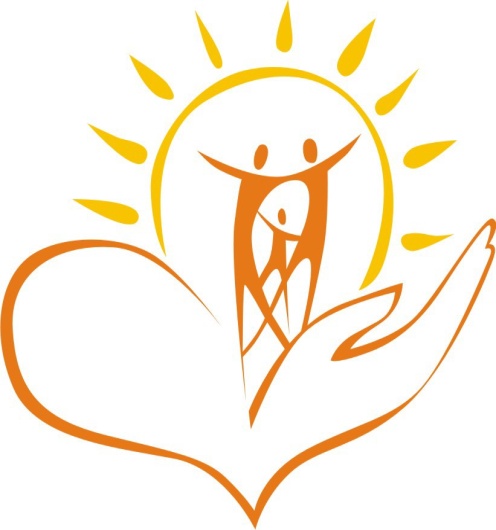 Главная цель здоровьесберегающей работы:
обеспечение и  формирование 
   психологического здоровья    
   детей
 выполнение возрастных задач  
   развития
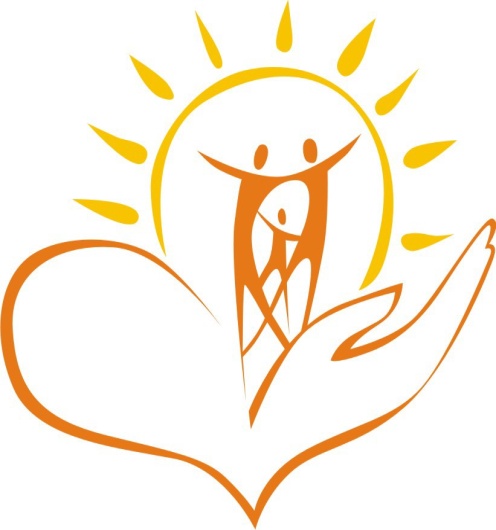 Психологическое здоровье?
Это здоровое развитие личности

Это адекватная реакция человека на те или иные события

Это здоровое мироощущение и мировосприятие
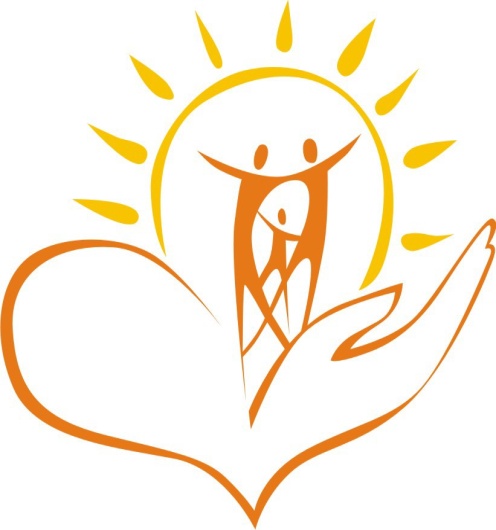 Возрастные задачи развития
Достижения, которые ребенок должен приобрести на протяжении определенного возрастного этапа, чтобы полноценно прожить его и иметь возможность конструктивно развиваться в дальнейшем.
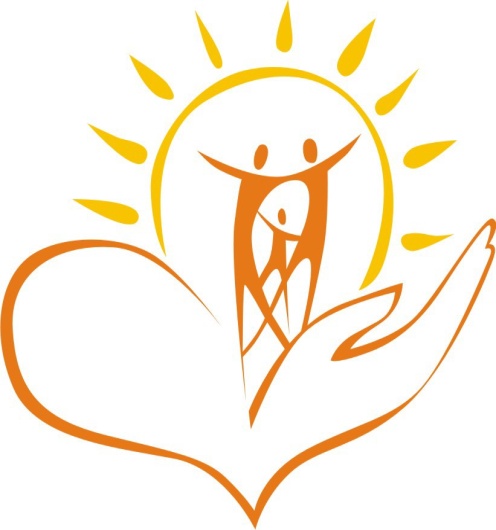 Уровни психологического здоровья:
Высший – креативный 
Средний – адаптивный 
Низший – дезадаптивный или ассимилятивно-аккомодативный
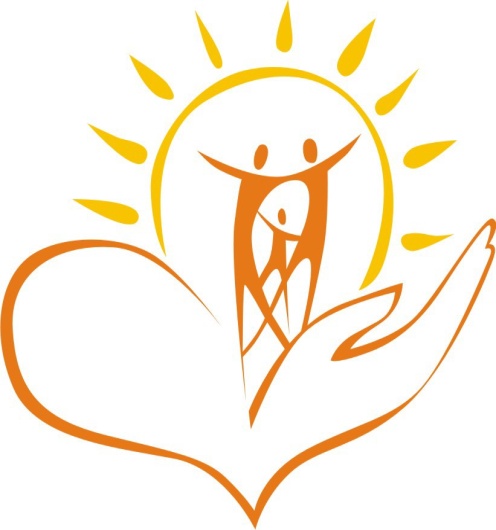 Основные задачи психологической поддержки:
Обучение положительному самоотношению и принятию других людей
Обучение рефлексивным умениям
Формирование потребности в саморазвитии
Содействие росту, развитию ребенка
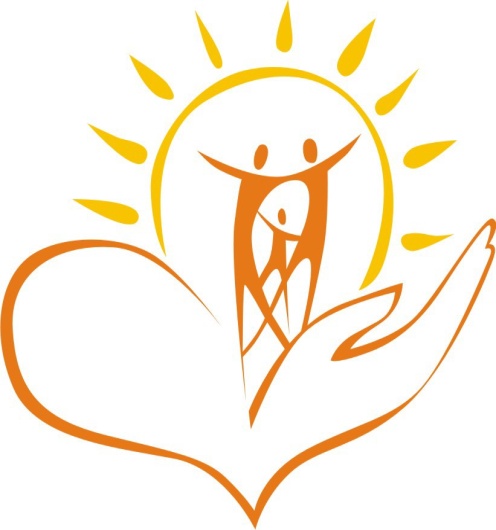 Основа работы психологической службы:
психологическая диагностика
коррекционно-развивающая работа  с детьми, нуждающимися в психологической поддержке.
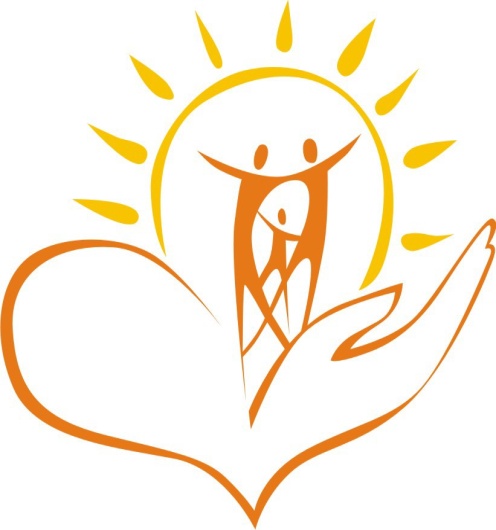 Психологическая диагностика
Используемые методики:
Методика «Заучивания 10 слов»
Методика «Исключение понятий»
Методика «Умозаключение по аналогии»
Методика «Обобщение»
Методика «Логичность умозаключений»
Методика «Мюнстенберга»
Методика «Исследования гибкости мышления»
Анкета «Нервно – психическое здоровье»
Методика «Проективный тест личностных отношений, социальных эмоции и ценностных ориентаций «Домики»  
Методика «Опросник школьной тревожности» по Филлипсу
Методика «Оценка школьной мотивации»
Программы развивающих занятий:
«Тропинка к своему Я» О.В. Хухлаевой
«Четыре путешествия» психопрофилактических развивающих занятий в начальной школе 
«Уроки добра» С.И. Семенака  
«Умные занятия: через игру к совершенству»           Е. Синицыной
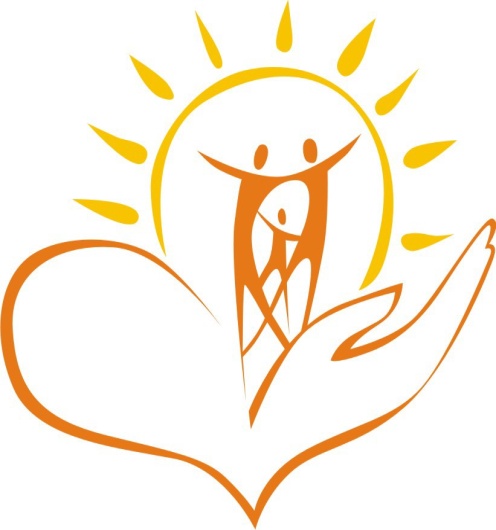 СОДРУЖЕСТВО
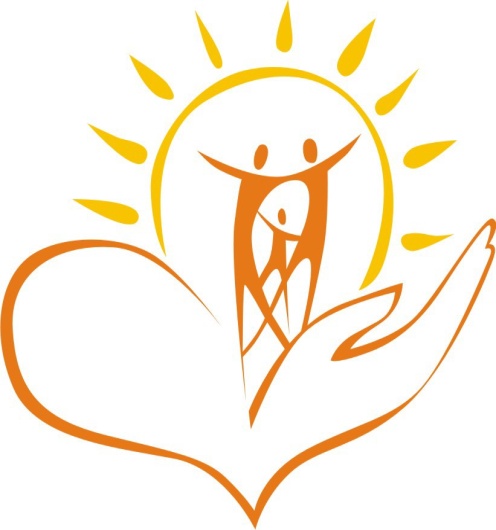 Мы вооружаем ребенка – в соответствии с его возрастом – средствами:
самопонимания 
 самопринятия 
 саморазвития
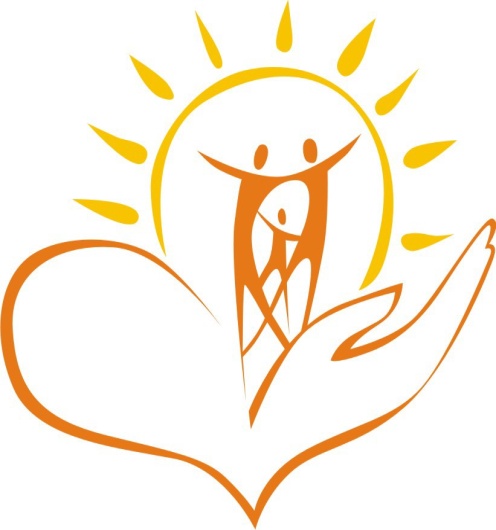 ПОРТРЕТ ПСИХОЛОГИЧЕСКИ ЗДОРОВОГО РЕБЁНКА
ПОРТРЕТ ВЫПУСКНИКА НАЧАЛЬНОЙ ШКОЛЫ
(новые образовательные стандарты)
активный
творческий
любознательный
инициативный
самостоятельный 
уверенный в себе
доброжелательный
помогающий другим
открытый и сопереживающий
деятельный и активный
креативный
любознательный
инициативный
уверенный в своих силах
открытый внешнему миру,
доброжелательный и отзывчивый
положительно относящийся к себе
имеющий чувство собственного достоинства
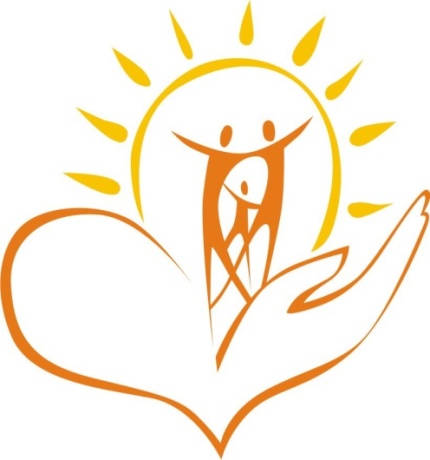 СПАСИБО ЗА ВНИМАНИЕ!